Executables & ArraysCSE 351 Spring 2019
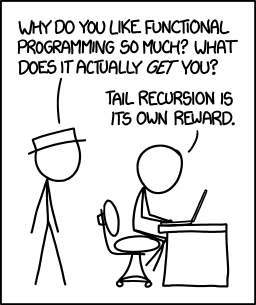 Instructor: 
Ruth Anderson

Teaching Assistants:
Gavin CaiJack EgglestonJohn Feltrup Britt HendersonRichard JiangJack SkalitzkySophie TianConnie WangSam WolfsonCasey Xing Chin Yeoh
http://xkcd.com/1270/
Administrivia
Lab 2 (x86-64) due Wednesday (5/01)
Homework 3, due Wednesday (5/8)
On midterm material, but due after the midterm

Midterm (Fri 5/03, 4:30-5:30pm in KNE 130)
No lecture on Friday 5/03
Ruth will hold office hours instead
Fri 11:30am-12:30pm in CSE 460
Fri 2:30-3:30pm in CSE 460
2
Roadmap
C:
Memory & data
Integers & floats
x86 assembly
Procedures & stacks
Executables
Arrays & structs
Memory & caches
Processes
Virtual memory
Memory allocation
Java vs. C
Java:
Car c = new Car();
c.setMiles(100);
c.setGals(17);
float mpg =    c.getMPG();
car *c = malloc(sizeof(car));
c->miles = 100;
c->gals = 17;
float mpg = get_mpg(c);
free(c);
Assembly language:
get_mpg:
    pushq   %rbp
    movq    %rsp, %rbp
    ...
    popq    %rbp
    ret
OS:
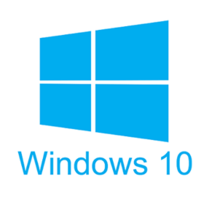 Machine code:
0111010000011000
100011010000010000000010
1000100111000010
110000011111101000011111
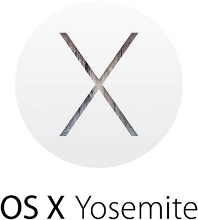 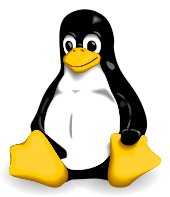 Computer system:
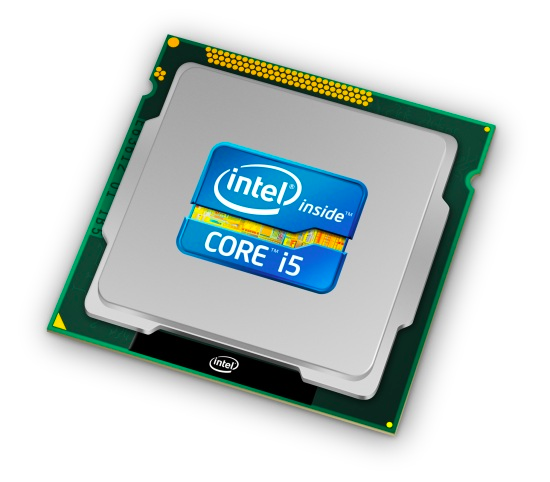 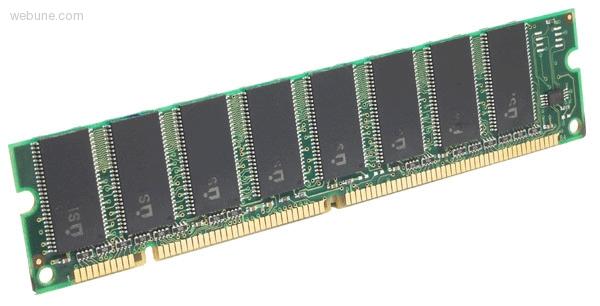 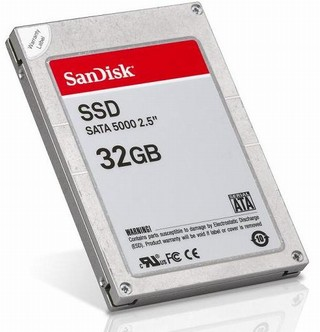 3
Building an Executable from a C File
Code in files  p1.c p2.c
Compile with command:  gcc -Og p1.c p2.c -o p
Put resulting machine code in file p
Run with command:  ./p
text
C program (p1.c p2.c)
Compiler (gcc –Og -S)
text
Asm program (p1.s p2.s)
Assembler (gcc -c or as)
Object program (p1.o p2.o)
binary
Static libraries (.a)
Linker (gcc or ld)
binary
Executable program (p)
Loader (the OS)
4
Compiler
Input:  Higher-level language code (e.g. C, Java)
foo.c
Output:  Assembly language code (e.g. x86, ARM, MIPS)
foo.s

First there’s a preprocessor step to handle #directives
Macro substitution, plus other specialty directives
If curious/interested:  http://tigcc.ticalc.org/doc/cpp.html 
Super complex, whole courses devoted to these!
Compiler optimizations
“Level” of optimization specified by capital ‘O’ flag (e.g. -Og, -O3)
Options:  https://gcc.gnu.org/onlinedocs/gcc/Optimize-Options.html
5
Compiling Into Assembly
C Code (sum.c)



x86-64 assembly  (gcc –Og –S sum.c)





Warning:  You may get different results with other versions of gcc and different compiler settings
void sumstore(long x, long y, long *dest) {
    long t = x + y;
    *dest = t;
}
sumstore(long, long, long*):
  addq    %rdi, %rsi
  movq    %rsi, (%rdx)  
  ret
6
[Speaker Notes: https://godbolt.org/g/5hQk8a]
Assembler
Input:  Assembly language code (e.g. x86, ARM, MIPS)
foo.s
Output:  Object files (e.g. ELF, COFF)
foo.o
Contains object code and information tables
Reads and uses assembly directives 
e.g.  .text, .data, .quad
x86:  https://docs.oracle.com/cd/E26502_01/html/E28388/eoiyg.html 
Produces “machine language”
Does its best, but object file is not a completed binary
Example:  gcc -c foo.s
7
[Speaker Notes: ELF = executable and linkable format
COFF = common object file format]
Producing Machine Language
Simple cases:  arithmetic and logical operations, shifts, etc.
All necessary information is contained in the instruction itself

What about the following?
Conditional jump
Accessing static data (e.g. global var or jump table)
call

Addresses and labels are problematic because the final executable hasn’t been constructed yet!
So how do we deal with these in the meantime?
8
Object File Information Tables
Symbol Table holds list of “items” that may be used by other files
Non-local labels – function names for call
Static Data – variables & literals that might be accessed across files

Relocation Table holds list of “items” that this file needs the address of later (currently undetermined)
Any label or piece of static data referenced in an instruction in this file
Both internal and external

Each file has its own symbol and relocation tables
9
Object File Format
object file header:  size and position of the other pieces of the object file
text segment:  the machine code
data segment:  data in the source file (binary)
relocation table:  identifies lines of code that need to be “handled”
symbol table:  list of this file’s labels and data that can be referenced
debugging information

More info:  ELF format
http://www.skyfree.org/linux/references/ELF_Format.pdf
10
Linker
Input:  Object files (e.g. ELF, COFF)
foo.o
Output:  executable binary program 
a.out
Combines several object files into a single executable (linking)
Enables separate compilation/assembling of files
Changes to one file do not require recompiling of whole program
11
Linking
Take text segment from each .o file and put them together
Take data segment from each .o file, put them together, and concatenate this onto end of text segments
Resolve References
Go through Relocation Table; handle each entry
object file 1
info 1
a.out
data 1
Relocated data 1
text 1
Relocated data 2
Linker
Relocated text 1
object file 2
info 2
Relocated text 2
data 2
text 2
12
Disassembling Object Code
Disassembled:




Disassembler  (objdump -d sum)
Useful tool for examining object code  (man 1 objdump)
Analyzes bit pattern of series of instructions
Produces approximate rendition of assembly code
Can run on either a.out (complete executable) or .o file
0000000000400536 <sumstore>:  
  400536:  48 01 fe      add    %rdi,%rsi  
  400539:  48 89 32      mov    %rsi,(%rdx)  
  40053c:  c3            retq
13
What Can be Disassembled?
% objdump -d WINWORD.EXE

WINWORD.EXE:   file format pei-i386

No symbols in "WINWORD.EXE".
Disassembly of section .text:

30001000 <.text>:
30001000:  55             push   %ebp
30001001:  8b ec          mov    %esp,%ebp
30001003:  6a ff          push   $0xffffffff
30001005:  68 90 10 00 30 push   $0x30001090
3000100a:  68 91 dc 4c 30 push   $0x304cdc91
Reverse engineering forbidden by
Microsoft End User License Agreement
Anything that can be interpreted as executable code
Disassembler examines bytes and attempts to reconstruct assembly source
14
Loader
Input:  executable binary program, command-line arguments
./a.out arg1 arg2
Output:  <program is run>

Loader duties primarily handled by OS/kernel
More about this when we learn about processes
Memory sections (Instructions, Static Data, Stack) are set up
Registers are initialized
15
Roadmap
C:
Memory & data
Integers & floats
x86 assembly
Procedures & stacks
Executables
Arrays & structs
Memory & caches
Processes
Virtual memory
Memory allocation
Java vs. C
Java:
Car c = new Car();
c.setMiles(100);
c.setGals(17);
float mpg =    c.getMPG();
car *c = malloc(sizeof(car));
c->miles = 100;
c->gals = 17;
float mpg = get_mpg(c);
free(c);
Assembly language:
get_mpg:
    pushq   %rbp
    movq    %rsp, %rbp
    ...
    popq    %rbp
    ret
OS:
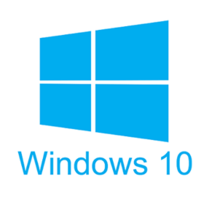 Machine code:
0111010000011000
100011010000010000000010
1000100111000010
110000011111101000011111
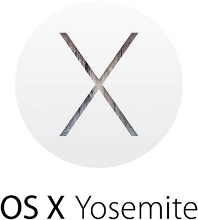 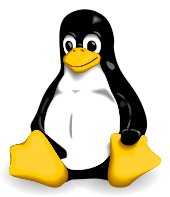 Computer system:
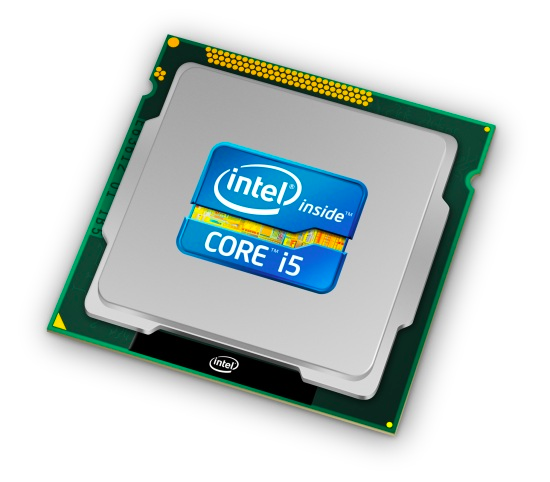 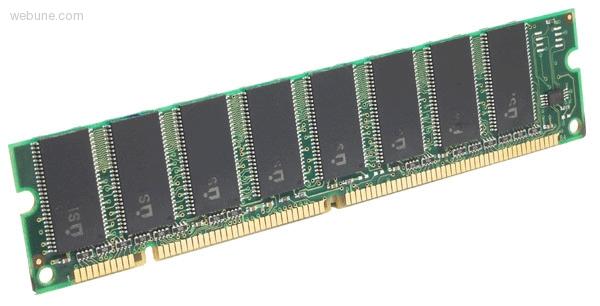 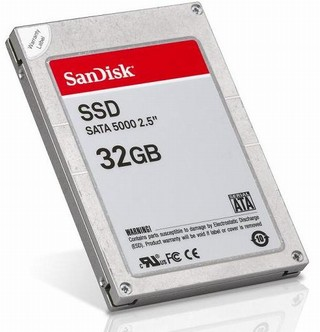 16
Data Structures in Assembly
Arrays
One-dimensional
Multi-dimensional (nested)
Multi-level
Structs
Alignment
Unions
17
Array Allocation
x
x + 12
char msg[12];
x
x + 4
x + 8
x + 12
x + 16
x + 20
int val[5];
x
x + 8
x + 16
x + 24
double a[3];
char* p[3];(or char *p[3];)
x
x + 8
x + 16
x + 24
18
3
7
1
9
5
Array Access
int x[5];
a
a+4
a+8
a+12
a+16
a+20
19
Array Example
typedef int zip_dig[5];
 
zip_dig cmu = { 1, 5, 2, 1, 3 };
zip_dig uw  = { 9, 8, 1, 9, 5 };
zip_dig ucb = { 9, 4, 7, 2, 0 };
initialization
typedef:  Declaration “zip_dig uw” equivalent to “int uw[5]”
20
1
9
9
5
8
4
2
1
7
1
9
2
3
5
0
Array Example
typedef int zip_dig[5];
 
zip_dig cmu = { 1, 5, 2, 1, 3 };
zip_dig uw  = { 9, 8, 1, 9, 5 };
zip_dig ucb = { 9, 4, 7, 2, 0 };
zip_dig cmu;
zip_dig  uw;
16
36
56
20
40
60
24
44
64
28
48
68
32
52
72
36
56
76
zip_dig ucb;
Example arrays happened to be allocated in successive 20 byte blocks
Not guaranteed to happen in general
21
9
8
1
9
5
typedef int zip_dig[5];
Array Accessing Example
zip_dig uw;
int get_digit(zip_dig z, int digit)
{
  return z[digit];
}
36
40
44
48
52
56
get_digit:
  movl (%rdi,%rsi,4), %eax  # z[digit]
Register %rdi contains starting address of array
Register %rsi contains array index
Desired digit at %rdi+4*%rsi, so use memory reference (%rdi,%rsi,4)
22
1
9
9
5
8
4
2
1
7
1
9
2
3
5
0
Referencing Examples
zip_dig cmu;
zip_dig uw;
zip_dig ucb;
Reference	Address	 Value	  Guaranteed?
uw[3]	
uw[6]	
uw[-1]	
cmu[15]
16
36
56
20
40
60
24
44
64
28
48
68
32
52
72
36
56
76
No bounds checking
Example arrays happened to be allocated in successive 20 byte blocks
Not guaranteed to happen in general
23
C Details:  Arrays and Pointers
Arrays are (almost) identical to pointers
char *string and char string[] are nearly identical declarations
Differ in subtle ways:  initialization, sizeof(), etc.

An array variable looks like a pointer to the first (0th) element
ar[0] same as *ar;   ar[2] same as *(ar+2)

An array variable is read-only (no assignment)
Cannot use "ar = <anything>"
24
C Details:  Arrays and Functions
Declared arrays only allocated while the scope is valid:
	char* foo() {	   char string[32]; ...;	   return string;	}
An array is passed to a function as a pointer:
Array size gets lost!
	int foo(int ar[], unsigned int size) {	   ... ar[size-1] ...	}
BAD!
Really int *ar
Must explicitly
pass the size!
25
Data Structures in Assembly
Arrays
One-dimensional
Multi-dimensional (nested)
Multi-level
Structs
Alignment
Unions
26
typedef int zip_dig[5];
Nested Array Example
Remember, T A[N] is an array with elements of type T, with length N
zip_dig sea[4] = 
  {{ 9, 8, 1, 9, 5 },
   { 9, 8, 1, 0, 5 },
   { 9, 8, 1, 0, 3 },
   { 9, 8, 1, 1, 5 }};
What is the layout in memory?
same as:
int sea[4][5];
27
1
9
9
9
9
8
8
8
8
1
1
1
1
9
0
0
5
5
3
5
typedef int zip_dig[5];
Nested Array Example
Remember, T A[N] is an array with elements of type T, with length N
zip_dig sea[4] = 
  {{ 9, 8, 1, 9, 5 },
   { 9, 8, 1, 0, 5 },
   { 9, 8, 1, 0, 3 },
   { 9, 8, 1, 1, 5 }};
sea[3][2];
Row 2
Row 3
Row 0
Row 1
76
96
116
136
156
“Row-major” ordering of all elements
Elements in the same row are contiguous
Guaranteed  (in C)
28
A[0][0]
• • •
A[0][C-1]
•
•
•
•
•
•
A[R-1][0]
• • •
A[R-1][C-1]
Two-Dimensional (Nested) Arrays
Declaration: T A[R][C];
2D array of data type T
R rows, C columns
Each element requires sizeof(T) bytes
Array size?
29
A[0][0]
• • •
A[0][C-1]
•
•
•
•
•
•
•  •  •
• • •
A
[0]
[0]
• • •
A
[1]
[0]
• • •
A
[R-1]
[0]
A
[0]
[C-1]
A
[1]
[C-1]
A
[R-1]
[C-1]
A[R-1][0]
• • •
A[R-1][C-1]
Two-Dimensional (Nested) Arrays
Declaration: T A[R][C];
2D array of data type T
R rows, C columns
Each element requires sizeof(T) bytes
Array size:
R*C*sizeof(T) bytes
Arrangement:  row-major ordering
int A[R][C];
4*R*C  bytes
30
A[0]
A[i]
A[R-1]
• • •
• • •
A
[R-1]
[0]
• • •
A
[0]
[0]
A
[i]
[0]
A
[i]
[C-1]
A
[R-1]
[C-1]
A
[0]
[C-1]
Nested Array Row Access
Row vectors
Given  T A[R][C],
A[i] is an array of C elements (“row i”)
A is address of array
Starting address of row i =
A + i*(C * sizeof(T))
int A[R][C];
•  •  •
•  •  •
A+i*C*4
A+(R-1)*C*4
A
31
Nested Array Row Access Code
int sea[4][5] = 
  {{ 9, 8, 1, 9, 5 },
   { 9, 8, 1, 0, 5 },
   { 9, 8, 1, 0, 3 },
   { 9, 8, 1, 1, 5 }};
int* get_sea_zip(int index)
{
  return sea[index];
}
get_sea_zip(int):
    movslq  %edi, %rdi
    leaq    (%rdi,%rdi,4), %rax
    leaq    sea(,%rax,4), %rax
    ret
sea:    .long   9    .long   8    .long   1    .long   9    .long   5    .long   9    .long   8...
32
[Speaker Notes: https://godbolt.org/g/YujtFx  (using –O1 compiler flag)
Remember that static (global) variables are in memory, too...]
Nested Array Row Access Code
int sea[4][5] = 
  {{ 9, 8, 1, 9, 5 },
   { 9, 8, 1, 0, 5 },
   { 9, 8, 1, 0, 3 },
   { 9, 8, 1, 1, 5 }};
int* get_sea_zip(int index)
{
  return sea[index];
}
What data type is sea[index]?
What is its value?
# %rdi = index
  leaq (%rdi,%rdi,4),%rax	# 5 * index
  leaq sea(,%rax,4),%rax	# sea + (20 * index)
Translation?
33
Nested Array Row Access Code
int sea[4][5] = 
  {{ 9, 8, 1, 9, 5 },
   { 9, 8, 1, 0, 5 },
   { 9, 8, 1, 0, 3 },
   { 9, 8, 1, 1, 5 }};
int* get_sea_zip(int index)
{
  return sea[index];
}
# %rdi = index
  leaq (%rdi,%rdi,4),%rax	# 5 * index
  leaq sea(,%rax,4),%rax	# sea + (20 * index)
Row Vector
sea[index] is array of 5 ints
Starting address = sea+20*index
Assembly Code
Computes and returns address
Compute as:  sea+4*(index+4*index)= sea+20*index
34
[Speaker Notes: Returns an address!]
A[0]
A[i]
A[R-1]
• • •      • • •
• • •
A
[R-1]
[0]
• • •
A
[0]
[0]
A
[i]
[j]
A
[R-1]
[C-1]
A
[0]
[C-1]
Nested Array Element Access
Array Elements 
A[i][j] is element of type T, which requires K bytes
Address of A[i][j] is
int A[R][C];
•  •  •
•  •  •
A
A + i*C*4
A + (R-1)*C*4
?
35
A[0]
A[i]
A[R-1]
• • •      • • •
• • •
A
[R-1]
[0]
• • •
A
[0]
[0]
A
[i]
[j]
A
[R-1]
[C-1]
A
[0]
[C-1]
Nested Array Element Access
Array Elements 
A[i][j] is element of type T, which requires K bytes
Address of A[i][j] is	A + i*(C*K) + j*K == A + (i*C + j)*K
int A[R][C];
•  •  •
•  •  •
A
A + i*C*4
A + (R-1)*C*4
A + i*C*4 + j*4
36
Nested Array Element Access Code
int sea[4][5] = 
  {{ 9, 8, 1, 9, 5 },
   { 9, 8, 1, 0, 5 },
   { 9, 8, 1, 0, 3 },
   { 9, 8, 1, 1, 5 }};
int get_sea_digit  (int index, int digit)
{
  return sea[index][digit];
}
leaq	(%rdi,%rdi,4), %rax  # 5*index
	addl	%rax, %rsi           # 5*index+digit
	movl	sea(,%rsi,4),  %eax  # *(sea + 4*(5*index+digit))
Array Elements 
sea[index][digit] is an int   (sizeof(int)=4)
Address = sea + 5*4*index + 4*digit
Assembly Code
Computes address as:    sea + ((index+4*index) + digit)*4
movl performs memory reference
37
1
9
9
9
9
8
8
8
8
1
1
1
1
9
0
0
5
5
3
5
Multi-Dimensional Referencing Examples
zip_dig sea[4];
76
96
116
136
156
Reference	Address	Value	Guaranteed?
sea[3][3]	
sea[2][5]	
sea[2][-1]	
sea[4][-1]	
sea[0][19]	
sea[0][-1]	
Code does not do any bounds checking
Ordering of elements within array guaranteed
38
Data Structures in Assembly
Arrays
One-dimensional
Multi-dimensional (nested)
Multi-level
Structs
Alignment
Unions
39
Multi-Level Array Example
Multi-Level Array Declaration(s):
int cmu[5] = { 1, 5, 2, 1, 3 };
int  uw[5] = { 9, 8, 1, 9, 5 };
int ucb[5] = { 9, 4, 7, 2, 0 };
int* univ[3] = {uw, cmu, ucb};
Is a multi-level array the same thing as a 2D array?
NO
2D Array Declaration:
zip_dig univ2D[3] = {
  { 9, 8, 1, 9, 5 },
  { 1, 5, 2, 1, 3 },
  { 9, 4, 7, 2, 0 }
};
One array declaration = one contiguous block of memory
40
1
9
9
5
8
4
2
1
7
1
9
2
3
5
0
univ
36
160
16
168
60
176
Multi-Level Array Example
Variable univ denotes array of 3 elements
Each element is a pointer
8 bytes each
Each pointer points to array of ints
int cmu[5] = { 1, 5, 2, 1, 3 };
int  uw[5] = { 9, 8, 1, 9, 5 };
int ucb[5] = { 9, 4, 7, 2, 0 };
int* univ[3] = {uw, cmu, ucb};
cmu
16
36
60
20
40
64
24
44
68
28
48
72
32
52
76
36
56
80
uw
ucb
Note: this is how Java represents multi-dimensional arrays
41
1
9
9
5
8
4
2
1
7
1
9
2
3
5
0
univ
36
160
16
168
60
176
Element Access in Multi-Level Array
int get_univ_digit
  (int index, int digit)
{
  return univ[index][digit];
}
salq    $2, %rsi            # rsi = 4*digit
 addq    univ(,%rdi,8), %rsi # p = univ[index] + 4*digit
 movl    (%rsi), %eax        # return *p
 ret
cmu
16
36
60
20
40
64
24
44
68
28
48
72
32
52
76
36
56
80
Computation 
Element access  Mem[Mem[univ+8*index]+4*digit]
Must do two memory reads
First get pointer to row array
Then access element within array
But allows inner arrays to be different lengths (not in this example)
uw
ucb
42
1
9
9
5
8
4
2
1
7
1
9
2
3
5
0
univ
36
160
16
168
60
176
Array Element Accesses
Nested array
Multi-level array
int get_sea_digit
  (int index, int digit)
{
  return sea[index][digit];
}
int get_univ_digit
  (int index, int digit)
{
  return univ[index][digit];
}
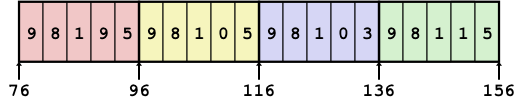 cmu
16
36
60
20
40
64
24
44
68
28
48
72
32
52
76
36
56
80
uw
Access looks the same, but it isn’t:
ucb
Mem[Mem[univ+8*index]+4*digit]
Mem[sea+20*index+4*digit]
43
1
9
9
5
8
4
2
1
7
1
9
2
3
5
0
univ
36
160
16
168
60
176
Multi-Level Referencing Examples
cmu
uw
ucb
16
36
60
20
40
64
24
44
68
28
48
72
32
52
76
36
56
80
Reference	Address	Value	Guaranteed?
univ[2][3]	
univ[1][5]	
univ[2][-2]	
univ[3][-1]	
univ[1][12]	
C code does not do any bounds checking
Location of each lower-level array in memory is not guaranteed
44
Summary
45
1
9
9
5
8
4
2
1
7
1
9
2
3
5
0
typedef int zip_dig[5];
Referencing Examples
zip_dig cmu;
zip_dig uw;
zip_dig ucb;
Reference	Address	 Value	  Guaranteed?
uw[3]	
uw[6]	
uw[-1]	
cmu[15]
16
36
56
20
40
60
24
44
64
28
48
68
32
52
72
36
56
76
36 + 4* 3 = 48	9	Yes
36 + 4* 6 = 60	4	No
36 + 4*-1 = 32	3	No
16 + 4*15 = 76	??	No
No bounds checking
Example arrays happened to be allocated in successive 20 byte blocks
Not guaranteed to happen in general
46
typedef int zip_dig[5];
Array Loop Example
int zd2int(zip_dig z)
{
  int i;
  int zi = 0;
  for (i = 0; i < 5; i++) {
    zi = 10 * zi + z[i];
  }
  return zi;
}
zi = 10*0 + 9 = 9
zi = 10*9 + 8 = 98
zi = 10*98 + 1 = 981
zi = 10*981 + 9 = 9819
zi = 10*9819 + 5 = 98195
9
8
1
9
5
47
9
8
1
9
5
zip_dig uw;
Array Loop Example
int zd2int(zip_dig z)
{
  int i;
  int zi = 0;
  for (i = 0; i < 5; i++) {
    zi = 10 * zi + z[i];
  }
  return zi;
}
Original:



Transformed:
Eliminate loop variable i,use pointer zend instead
Convert array code to pointer code
Pointer arithmetic on z
Express in do-while form(no test at entrance)
36
int zd2int(zip_dig z)
{
  int zi = 0;
  int *zend = z + 5; 
  do {
    zi = 10 * zi + *z;
    z++;
  } while (z < zend);
  return zi;
}
40
44
48
52
56
address just past
 5th digit
Increments by 4 (size of int)
48
[Speaker Notes: 15au: With –Og, gcc will generate different code for each of these.  With –O1, the same code.]
Array Loop Implementation
gcc with –O1
int zd2int(zip_dig z)
{
  int zi = 0;
  int *zend = z + 5;
  do {
    zi = 10 * zi + *z;
    z++;
  } while (z < zend);
  return zi;
}
Registers:
%rdi	z
%rax	zi
%rcx	zend
Computations
# %rdi = z
	leaq 20(%rdi),%rcx	#
	movl $0,%eax	#
.L17:
	leal (%rax,%rax,4),%edx	#
	movl (%rdi),%eax	#
	leal (%rax,%rdx,2),%eax	#
	addq $4,%rdi	#
	cmpq %rdi,%rcx	#
	jne .L17	#
49
Array Loop Implementation
gcc with –O1
int zd2int(zip_dig z)
{
  int zi = 0;
  int *zend = z + 5;
  do {
    zi = 10 * zi + *z;
    z++;
  } while (z < zend);
  return zi;
}
Registers:
%rdi	z
%rax	zi
%rcx	zend
Computations
10*zi + *z  implemented as:     *z + 2*(5*zi)
z++ increments by 4 (size of int)
# %rdi = z
	leaq 20(%rdi),%rcx	# rcx = zend = z+5
	movl $0,%eax	# rax = zi = 0
.L17:
	leal (%rax,%rax,4),%edx	# zi + 4*zi = 5*zi
	movl (%rdi),%eax	# eax = *z
	leal (%rax,%rdx,2),%eax	# zi = *z + 2*(5*zi)
	addq $4,%rdi	# z++
	cmpq %rdi,%rcx	# zend - z
	jne .L17	# if != goto loop
50
1
9
9
9
9
8
8
8
8
1
1
1
1
9
0
0
5
5
3
5
typedef int zip_dig[5];
Strange Referencing Examples
zip_dig sea[4];
76
96
116
136
156
Reference	Address	Value	Guaranteed?
sea[3][3]	
sea[2][5]	
sea[2][-1]	
sea[4][-1]	
sea[0][19]	
sea[0][-1]	
Code does not do any bounds checking
Ordering of elements within array guaranteed
76+20*3+4*3  = 148	1	Yes
	76+20*2+4*5  = 136	9	Yes
	76+20*2+4*-1 = 112	5	Yes
	76+20*4+4*-1 = 152	5	Yes
	76+20*0+4*19 = 152	5 	Yes
	76+20*0+4*-1 = 72	??	No
51
1
9
9
5
8
4
2
1
7
1
9
2
3
5
0
univ
36
160
16
168
60
176
Strange Referencing Examples
cmu
uw
ucb
16
36
60
20
40
64
24
44
68
28
48
72
32
52
76
36
56
80
Reference	Address	Value	Guaranteed?
univ[2][3]	
univ[1][5]	
univ[2][-2]	
univ[3][-1]	
univ[1][12]	
C code does not do any bounds checking
Location of each lower-level array in memory is not guaranteed
60+4*3  = 72	2	Yes
16+4*5  = 36	9	No
60+4*-2 = 52	5	No
#@%!^??	??	No
16+4*12 = 64	4	No
52